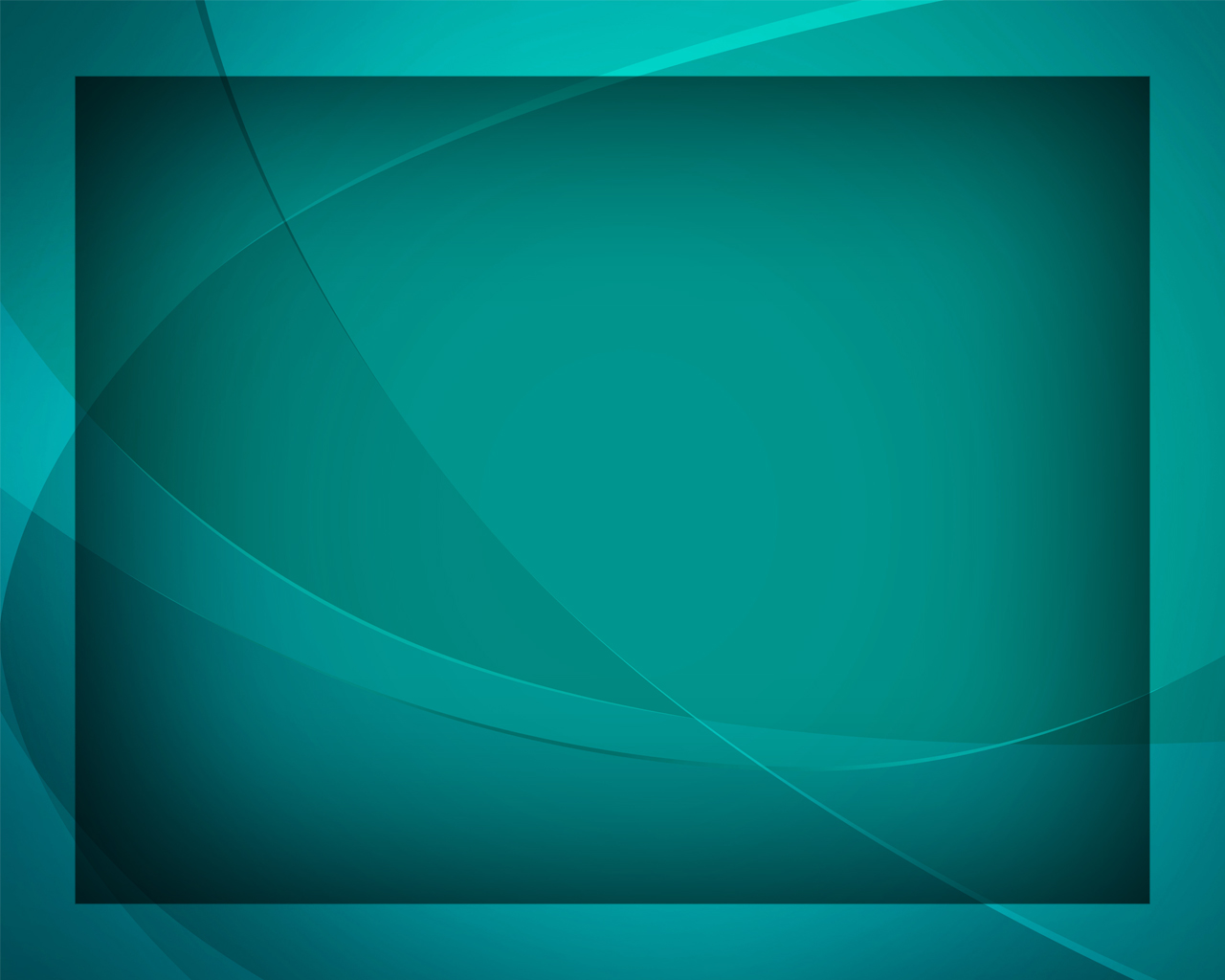 Воспою 
любовь Христа
Гимны надежды №40
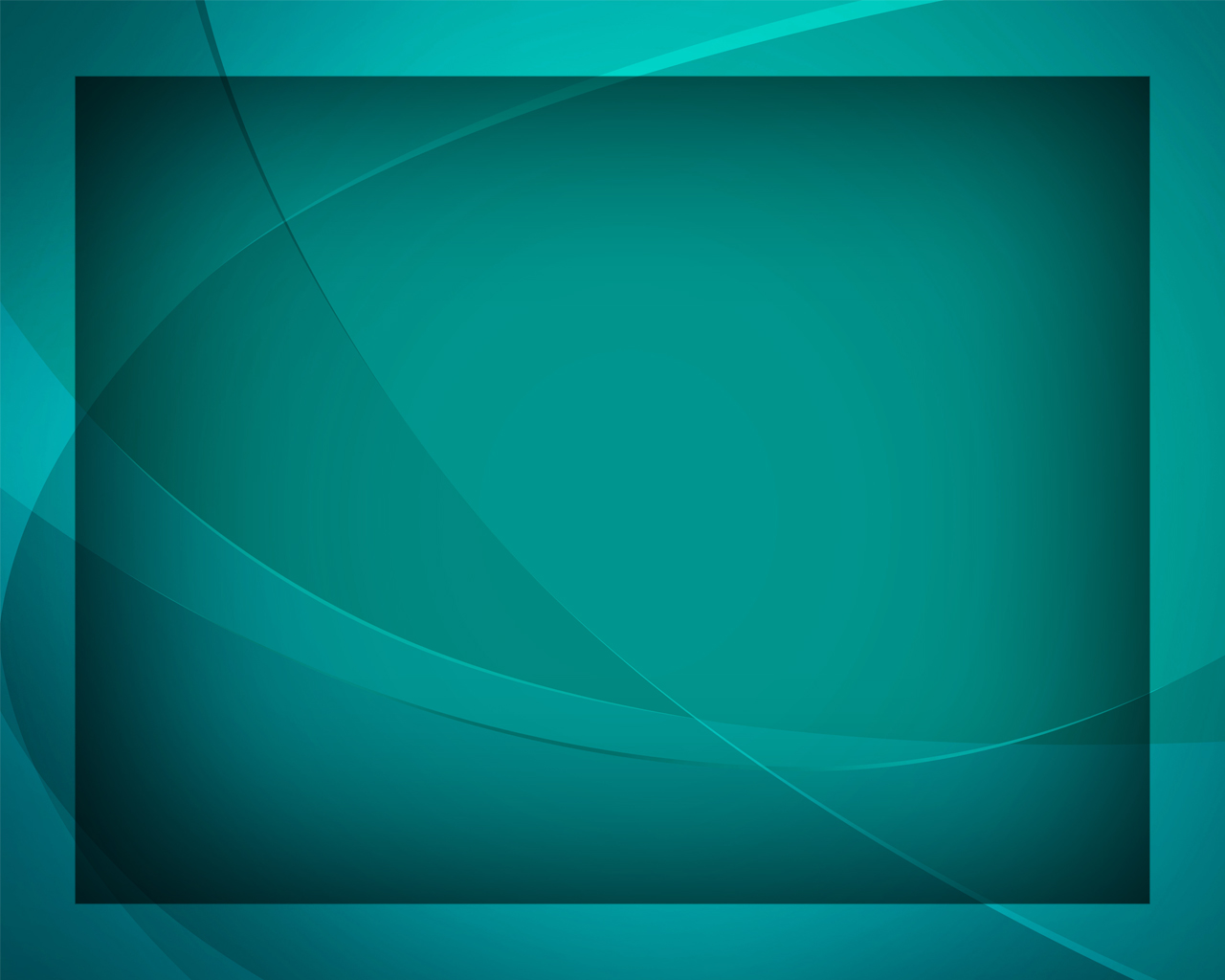 Воспою 
любовь Христа: 
Умер Он 
от мук креста
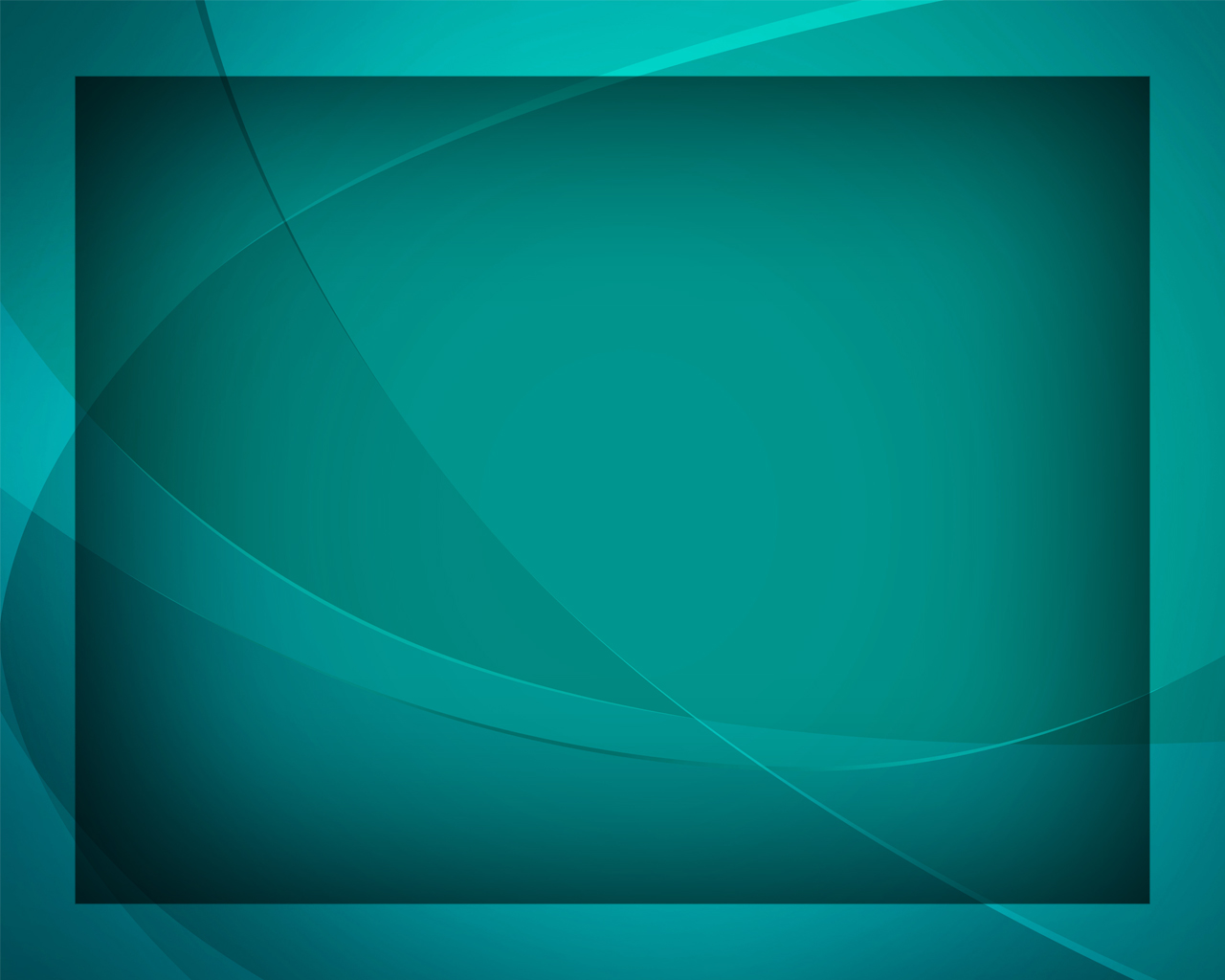 За меня и за тебя,
Всех нас, 
грешных, возлюбя
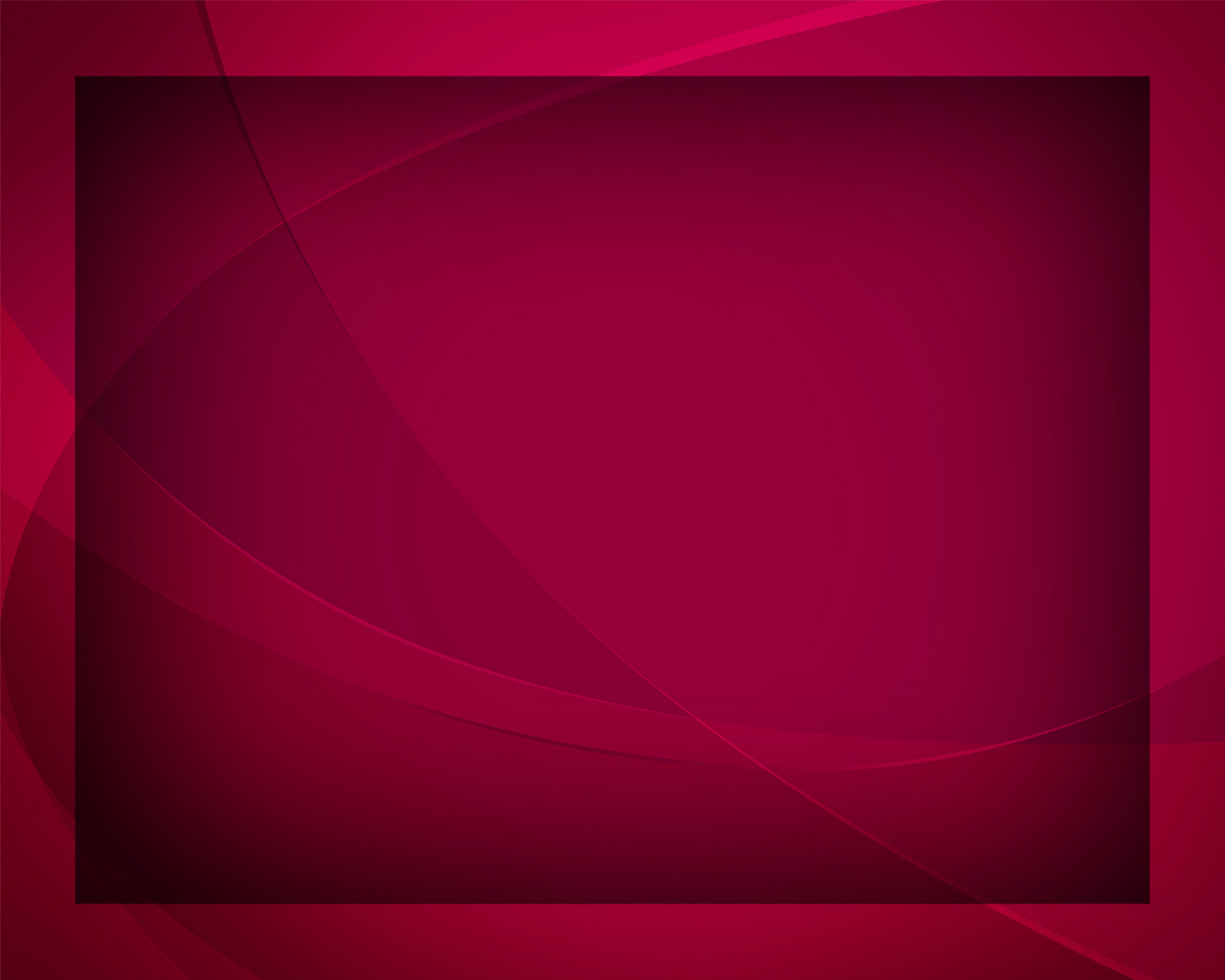 Воспою 
любовь Христа, 
Вознесут
 хвалу уста:
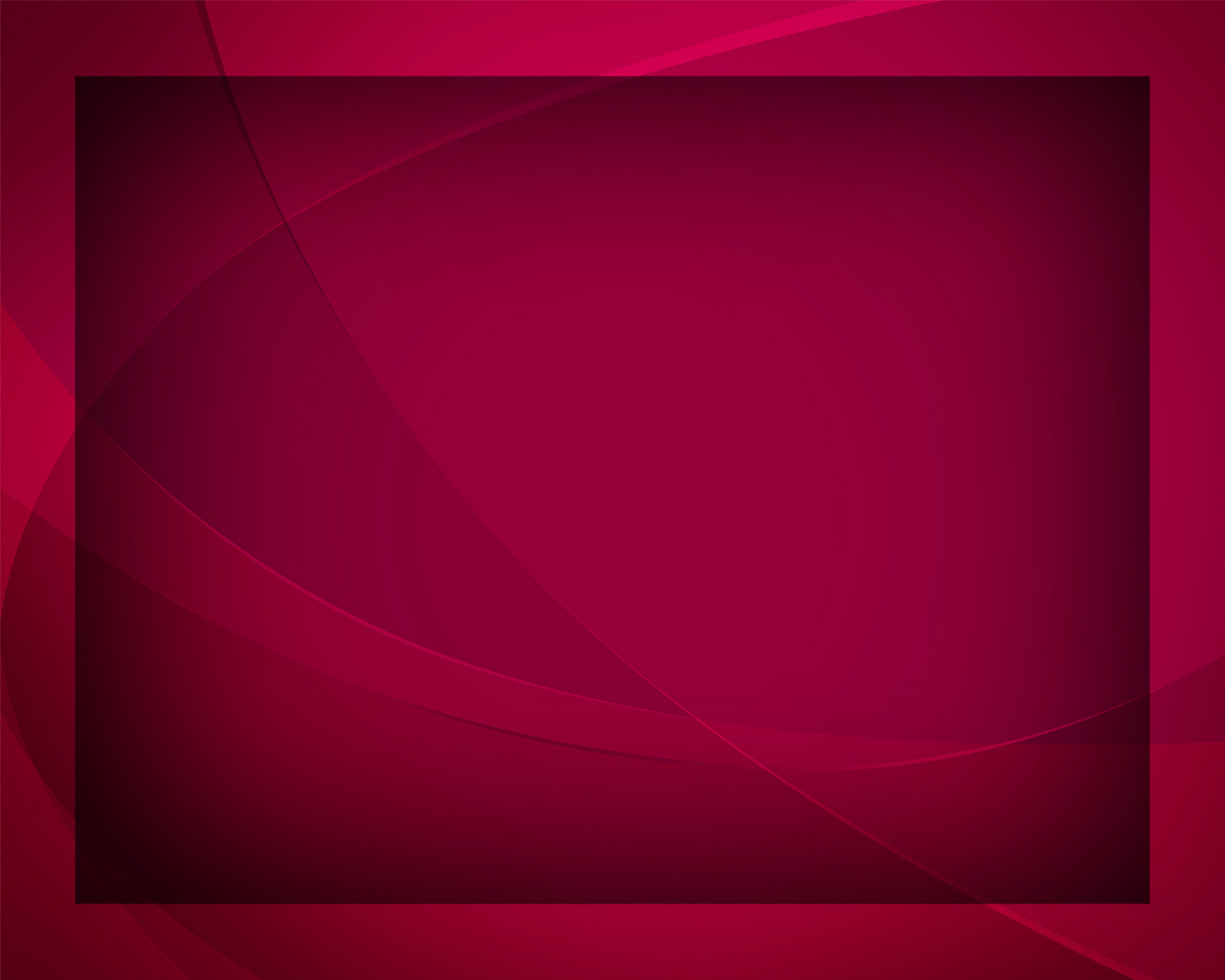 Умер Он, 
чтоб я мог жить, 
По Его 
стопам ходить.
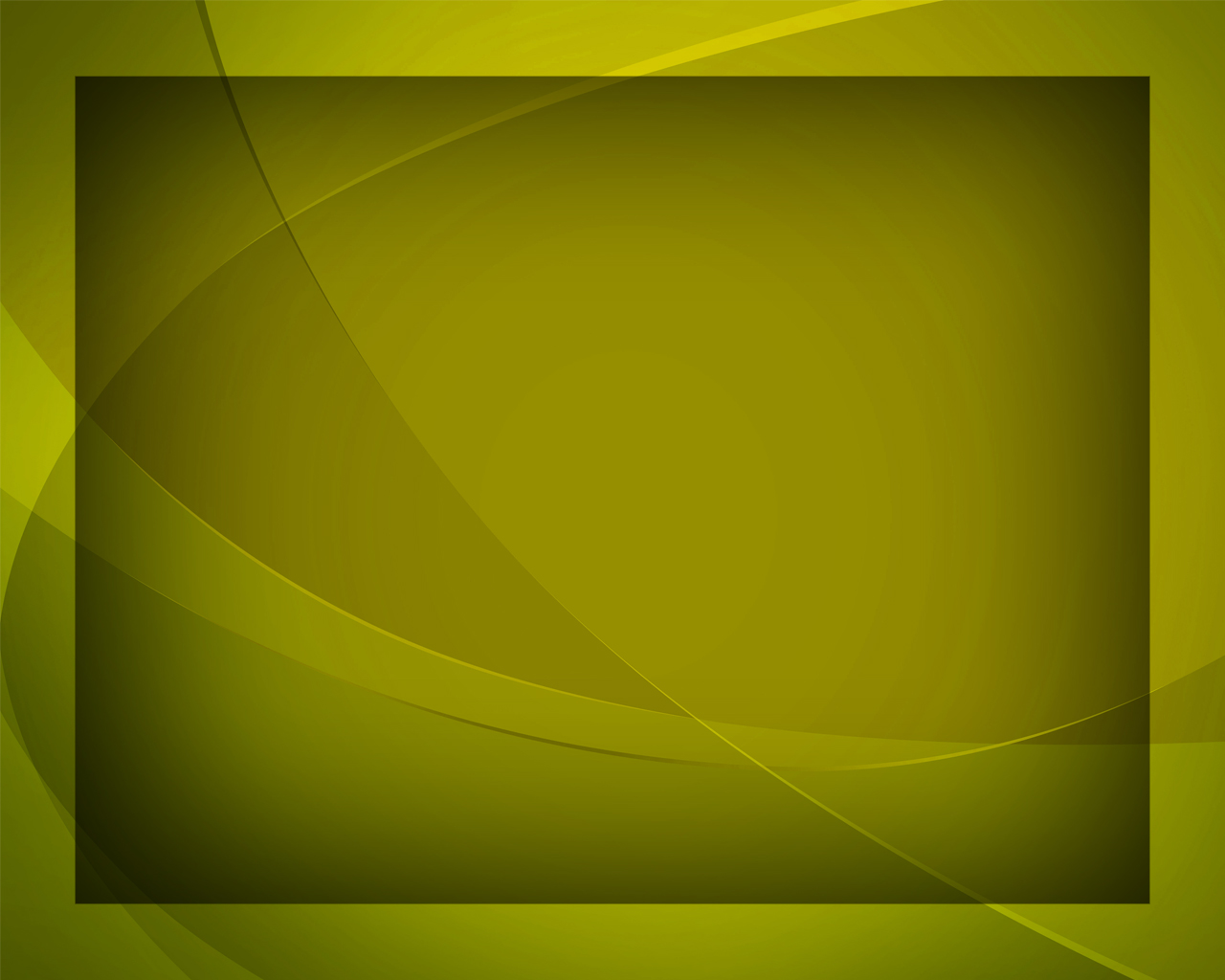 Прежде, чем 
хоть слабый вздох 
От меня 
услышал Бог,
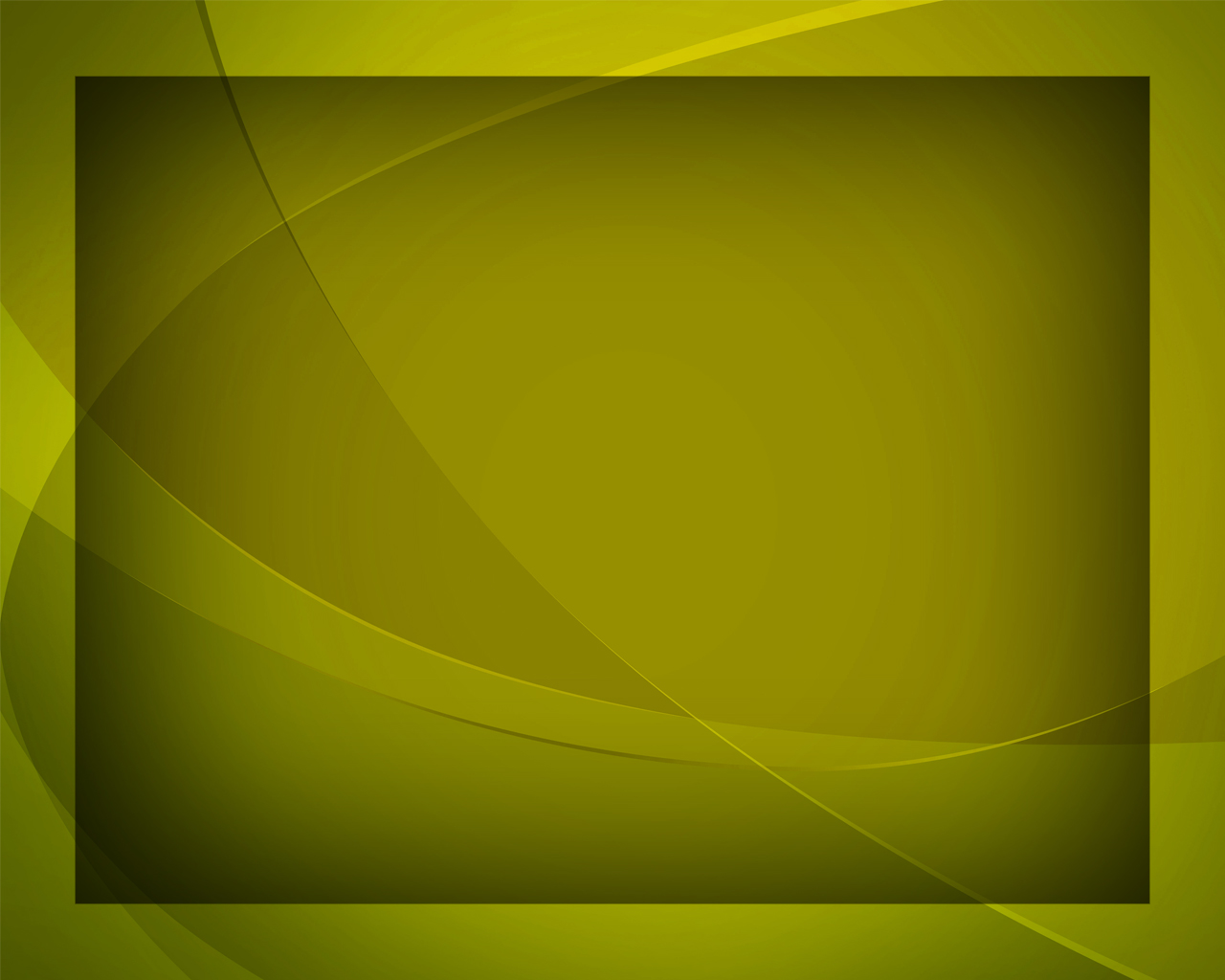 За меня 
Он слёзы лил, 
И молитвы возносил.
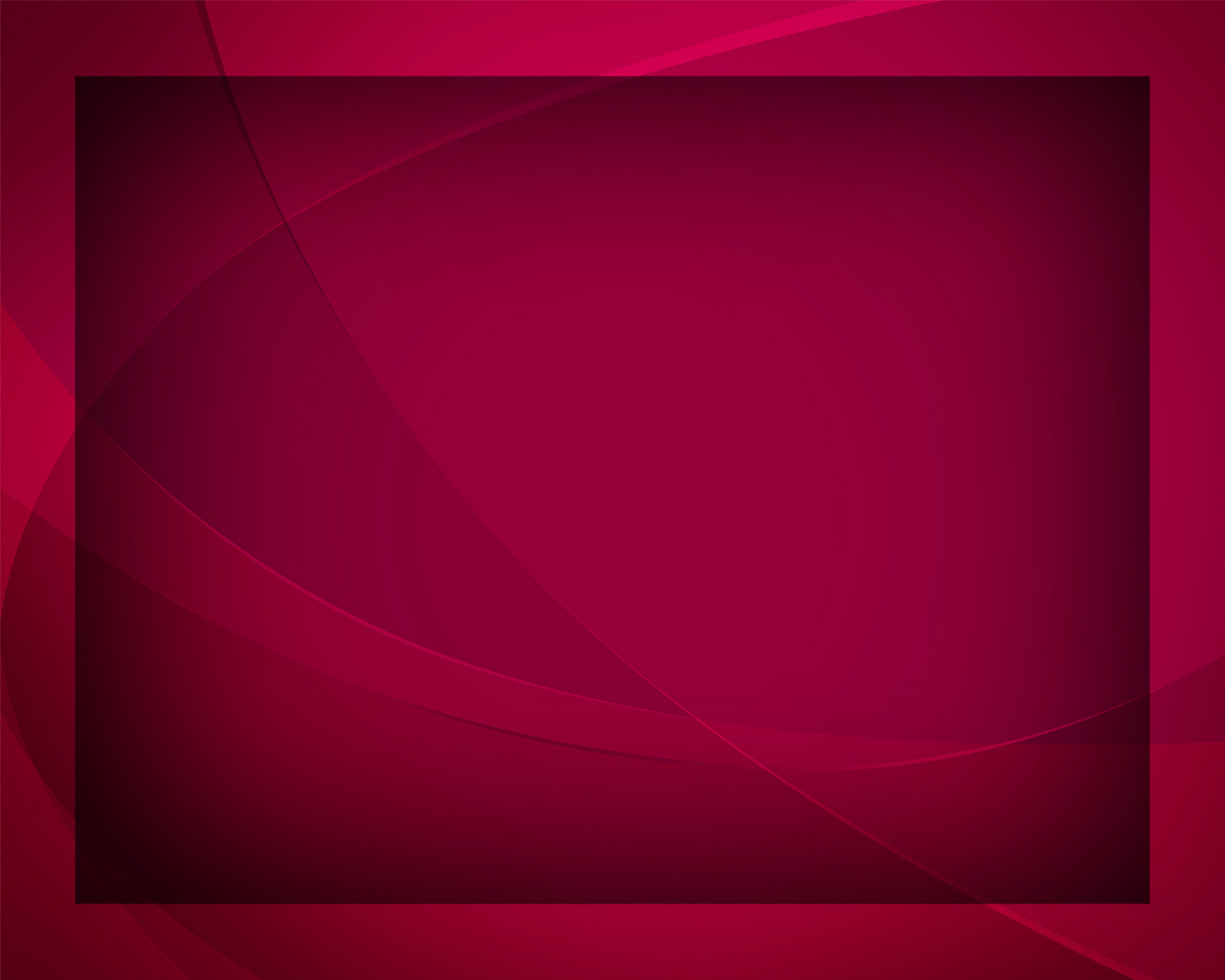 Воспою 
любовь Христа, 
Вознесут
 хвалу уста:
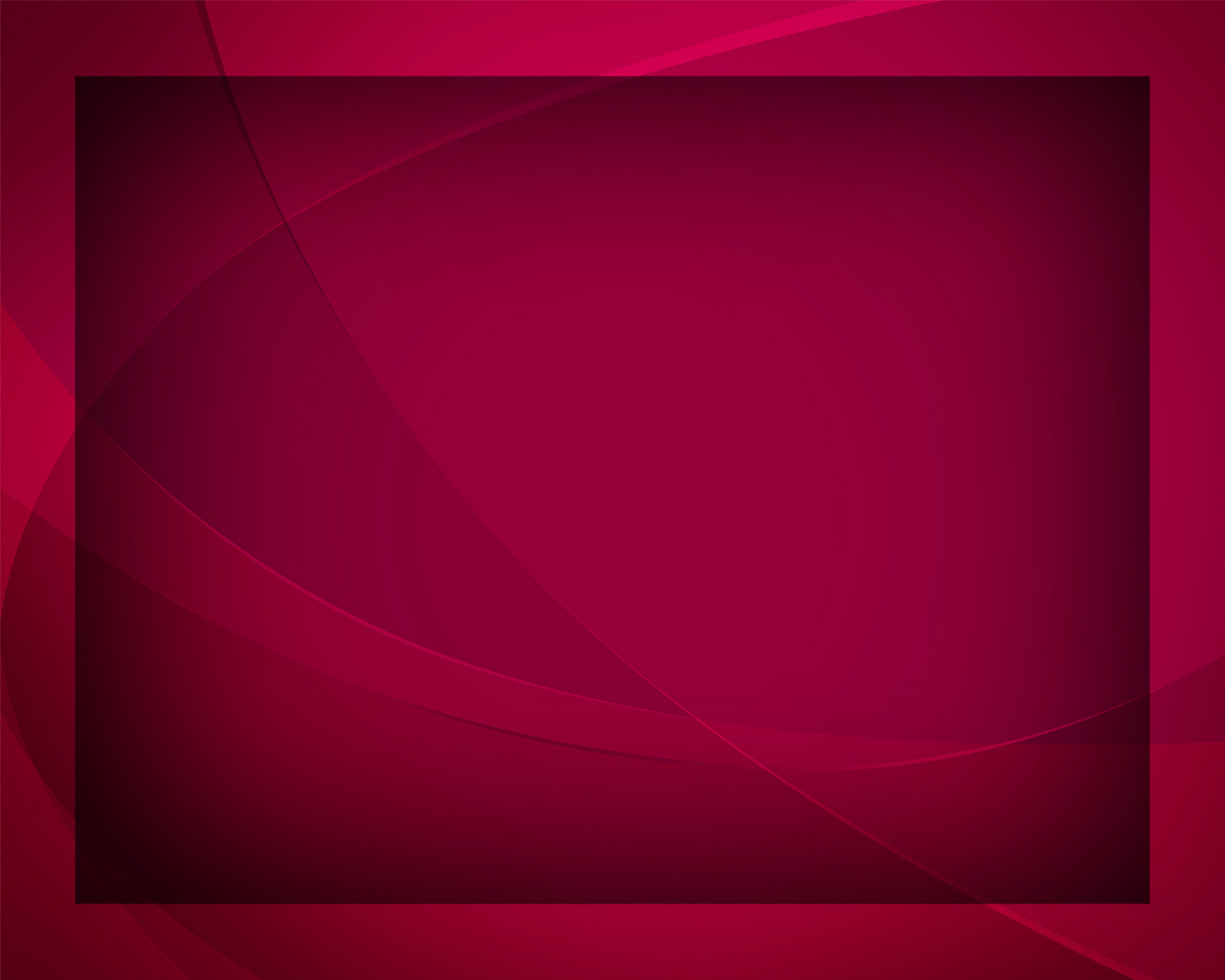 Умер Он, 
чтоб я мог жить, 
По Его 
стопам ходить.
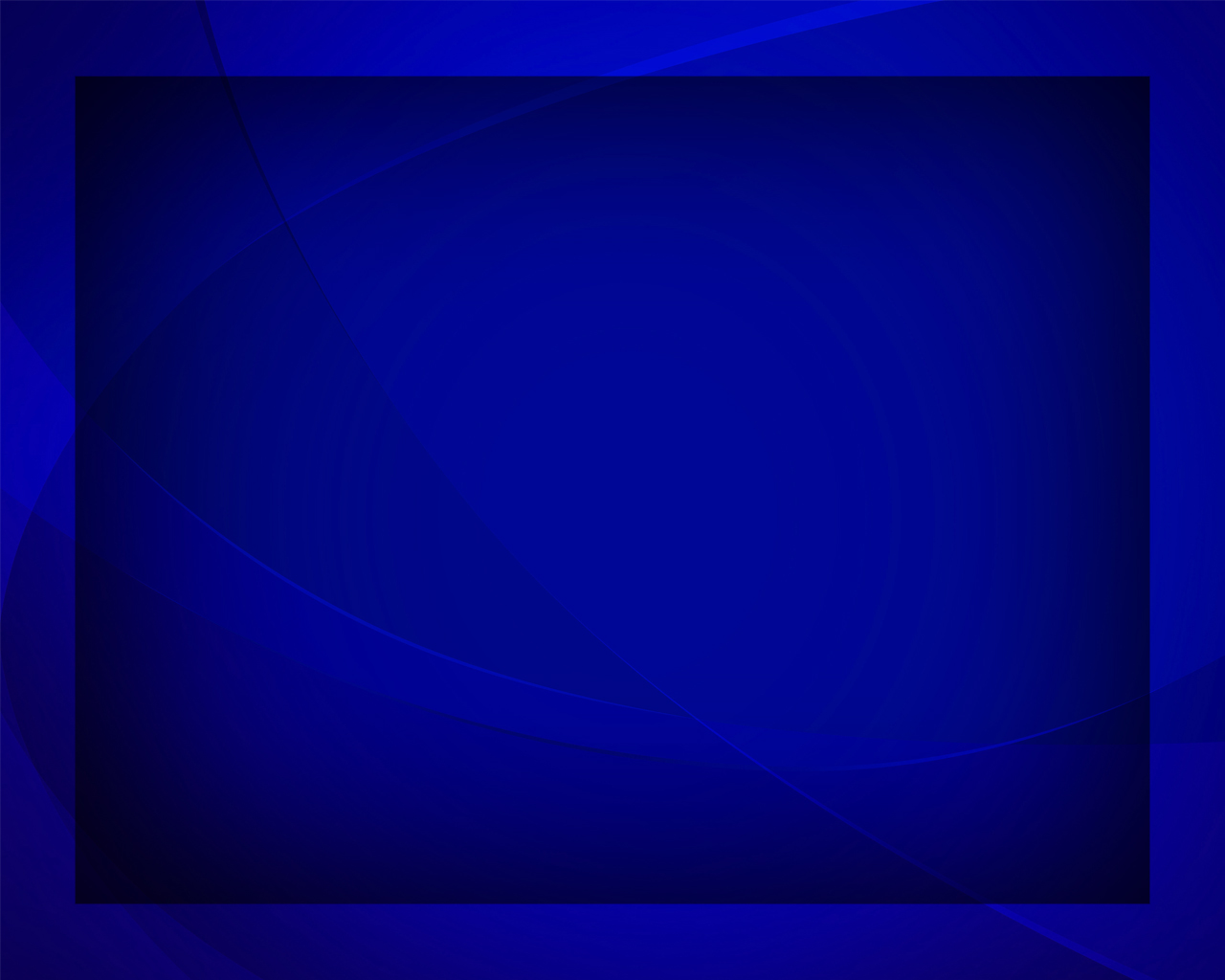 О, любовь 
как глубока, 
Необъятна, высока!
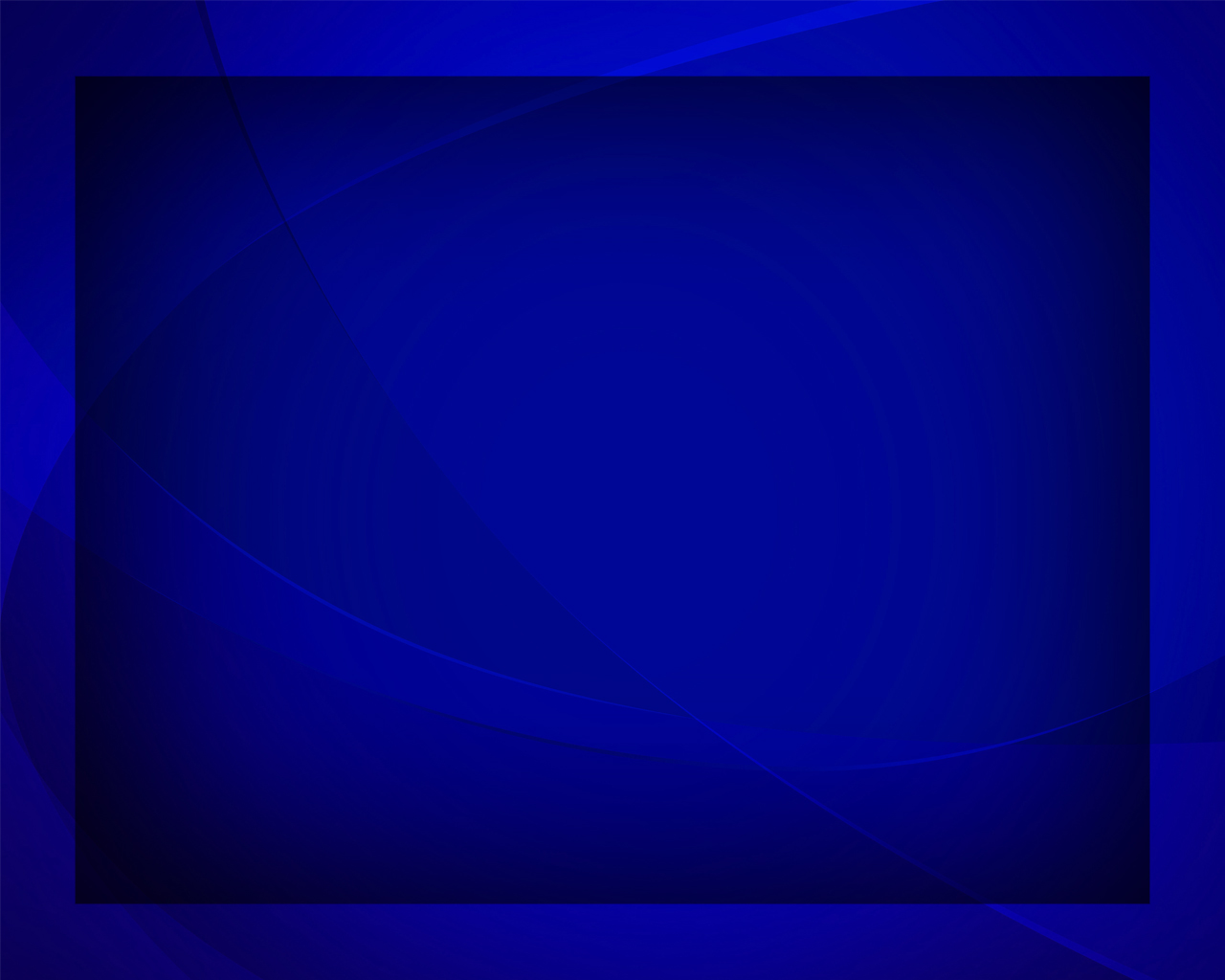 Не устану воспевать, 
Славить 
Божью благодать.
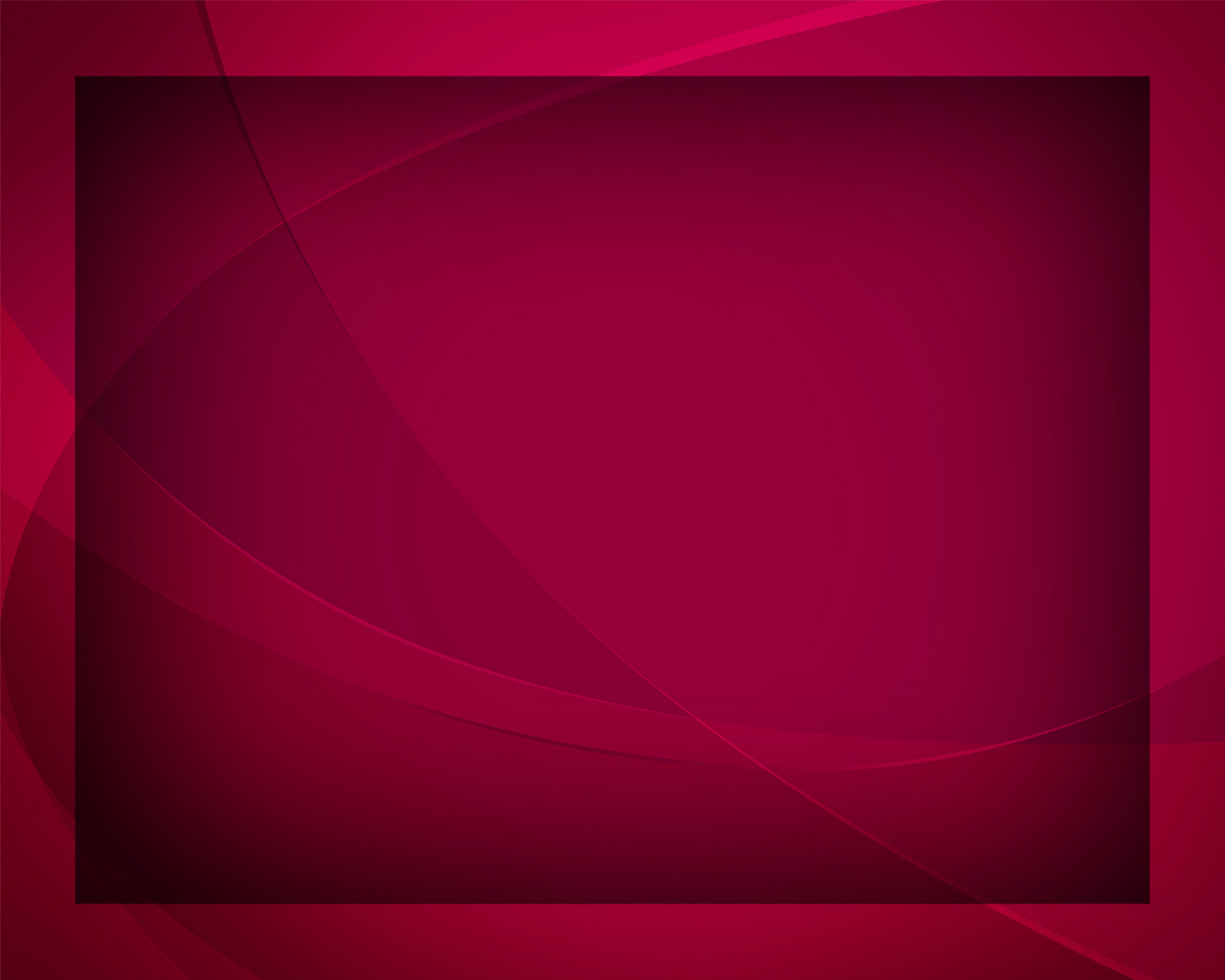 Воспою 
любовь Христа, 
Вознесут
 хвалу уста:
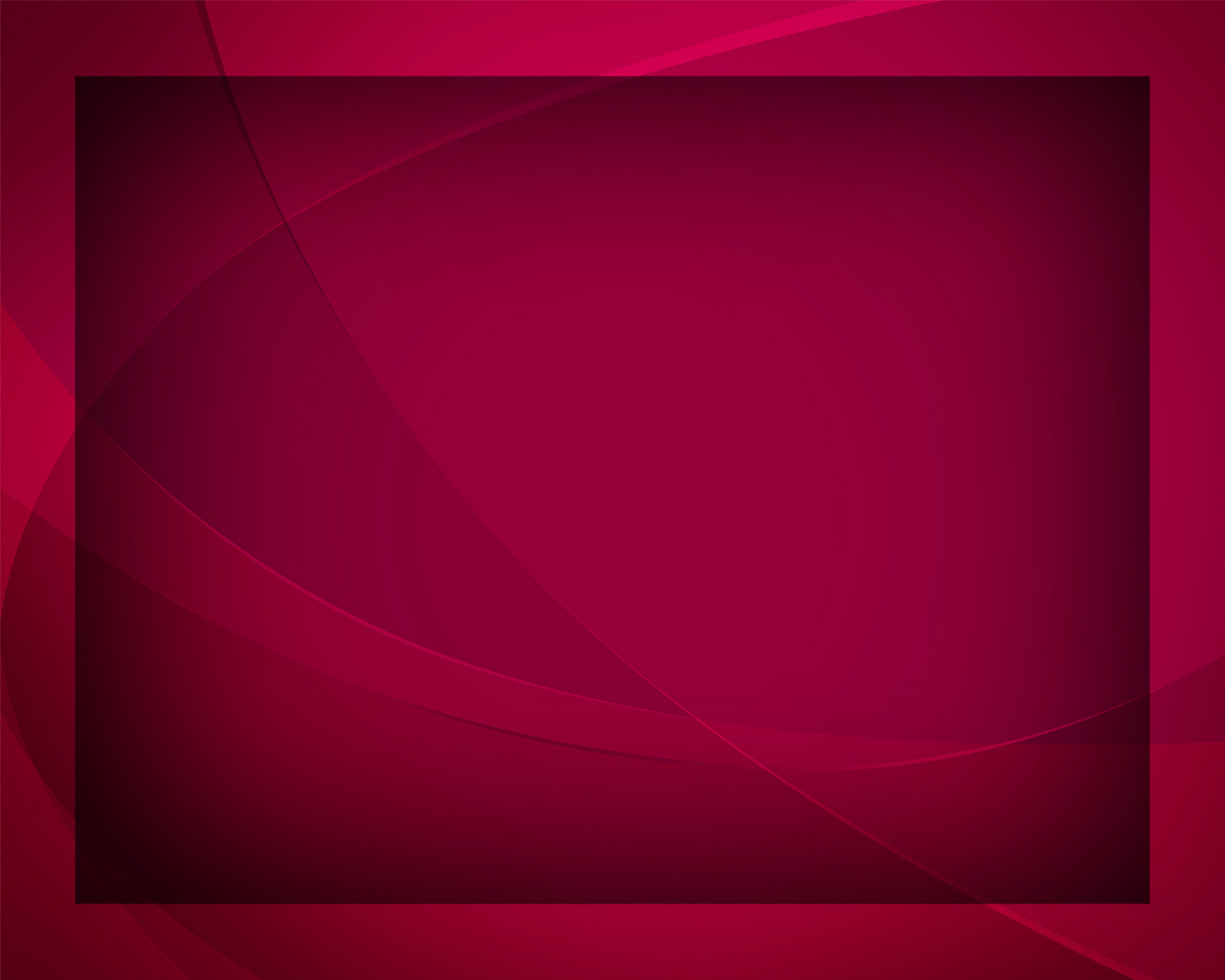 Умер Он, 
чтоб я мог жить, 
По Его 
стопам ходить.
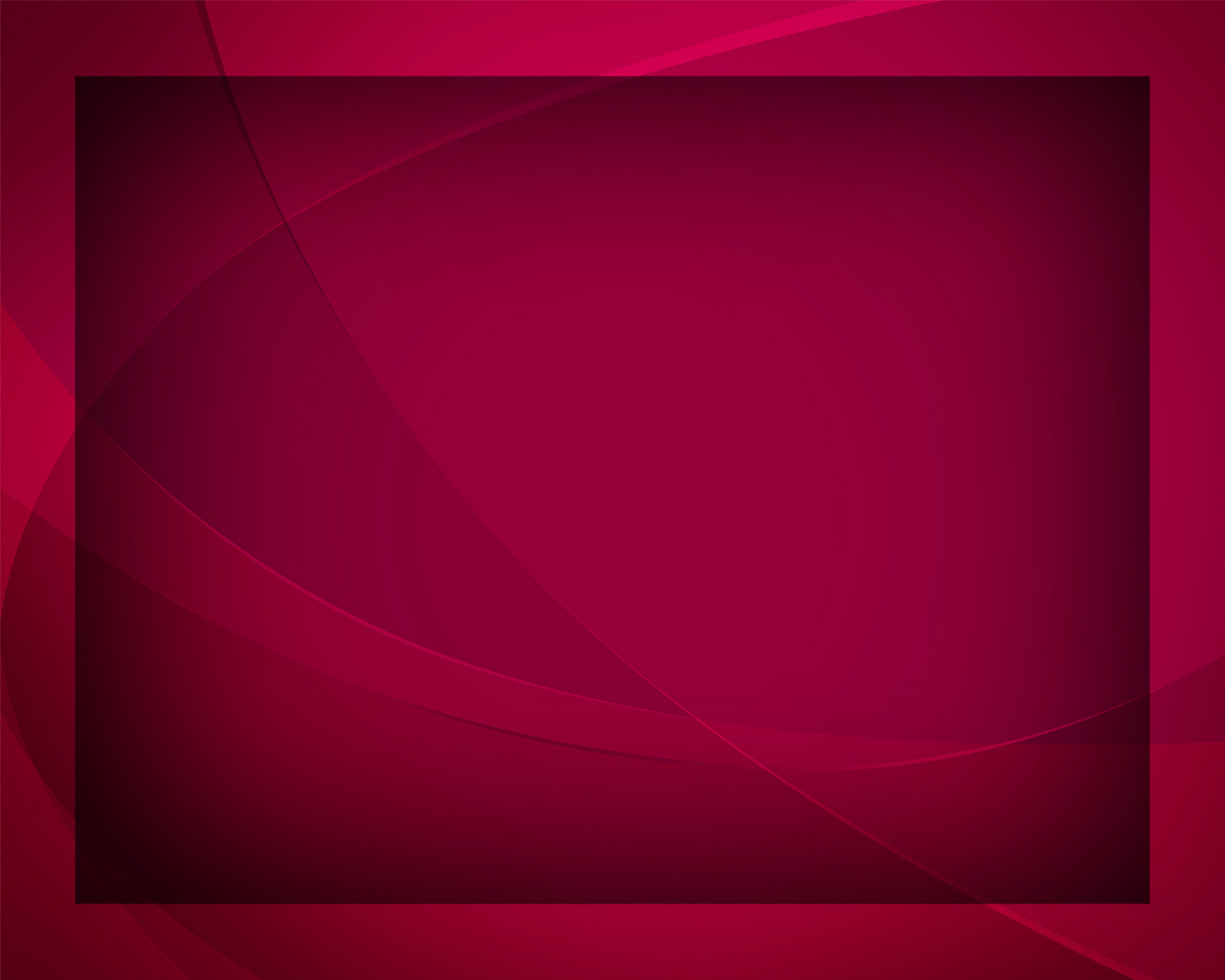